Prayer SeriesPart Three:Prayer is About Relying
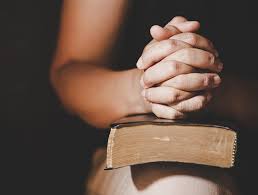 Matthew 6:1-11
I. THE PROBLEM OF TEMPTATION
I. THE PROBLEM OF TEMPTATION
II. THE POWER OF TEMPTATION
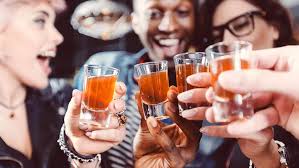 “ENTICE” 

“TO BAIT”
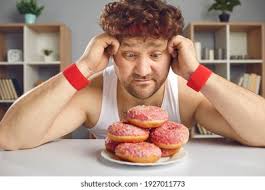 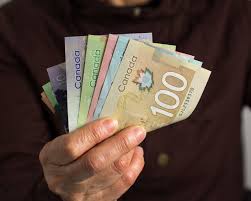 II. THE POWER OF TEMPTATION
“WHEN YOU PASS THROUGH THE WATERS, I WILL BE WITH YOU;
AND WHEN YOU PASS THROUGH THE RIVERS, THEY WILL NOT SWEEP OVER YOU.
WHEN YOU WALK THROUGH THE FIRE, YOU WILL NOT BE BURNED;
THE FLAMES WILL NOT SET YOU ABLAZE.”
ISAIAH 43:2
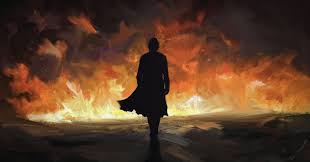 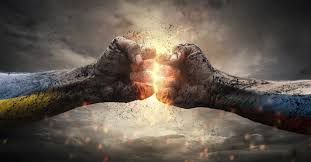 III. THE PLEA IN TEMPTATION
VICTORY IS OURS!!!